Осип Эмильевич Мандельштам
1891-1938
«Свободный человек свободной мысли…»
[Speaker Notes: В 2016 году страна отмечает 125-летие со дня рождения замечательного русского поэта «серебряного века» Осипа Эмильевича Мандельштама.]
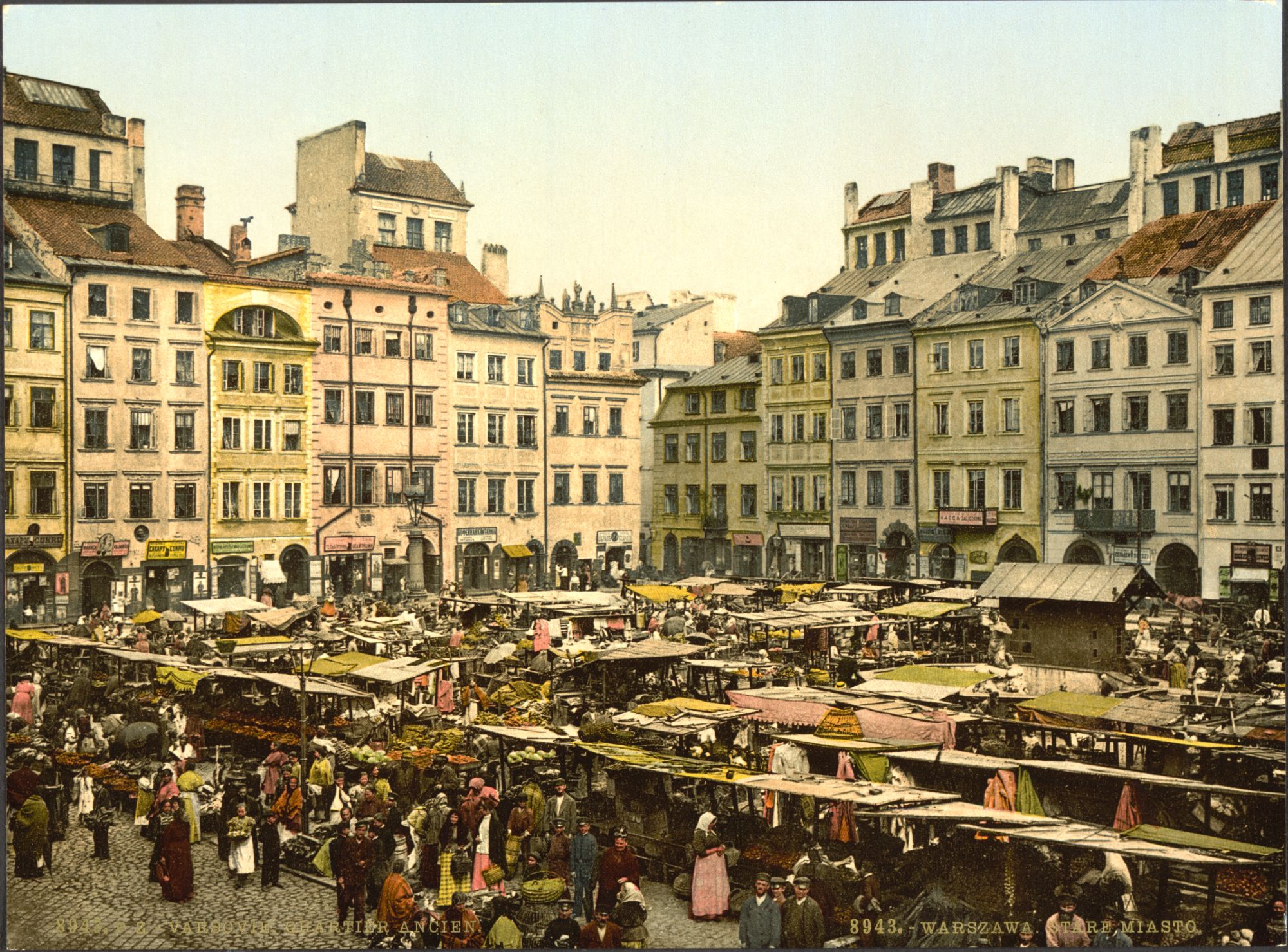 Варшава в 1890-1905 гг.
[Speaker Notes: Осип Эмильевич Мандельштам родился 3 января 1891 г. в Варшаве, в еврейской семье.]
Я рождён в девяносто четвёртом,    
   Я рождён в девяносто втором... – 
   И в кулак зажимая истёртый    
   Год рожденья –  с гурьбой и гуртом   
   Я шепчу обескровленным ртом:     
   – Я рождён в ночь с второго на третье   
   Января в девяносто одном     
   Ненадёжном году –  и столетья  
   Окружают меня огнём.           
                                                                      
                                  1 – 15 марта 1937 г.
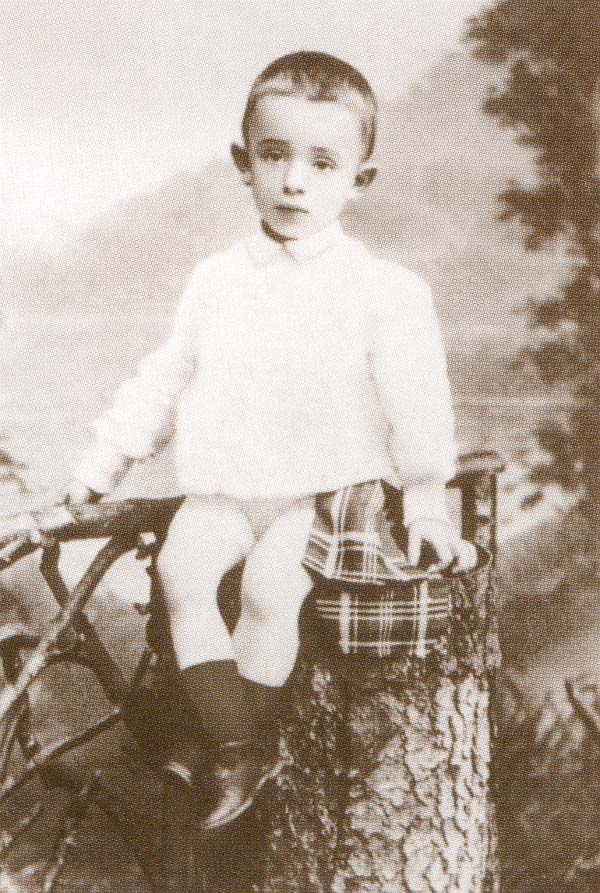 Осип Мандельштам, 
1895 год
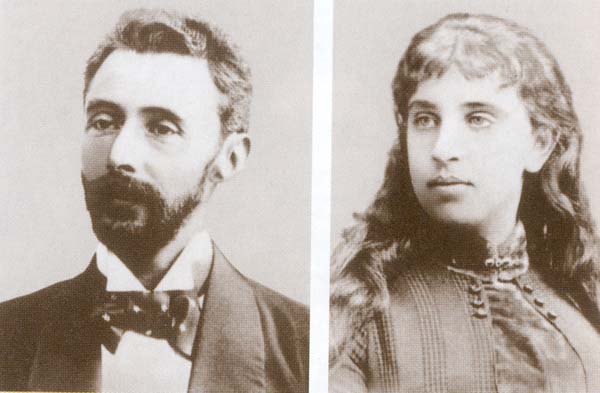 Эмиль Вениаминович  - отец
Флора Осиповна 
– мать поэта
[Speaker Notes: Старинный род Мандельштамов дал миру физиков и врачей, историков, деятелей литературы. Отец Мандельштама был небогатым торговцем кожами. Эмиль Вениаминович много читал, но по-немецки говорил лучше, чем по-русски. Мать, Флора Осиповна, пианистка и учительница музыки, знала и любила русскую культуру.]
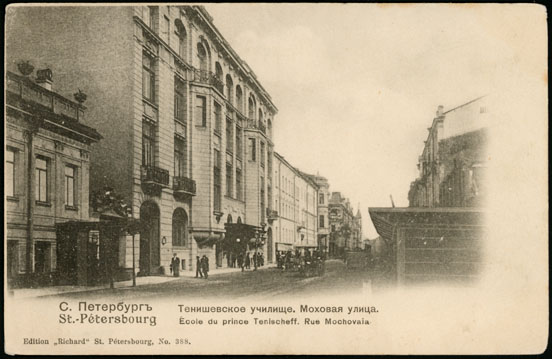 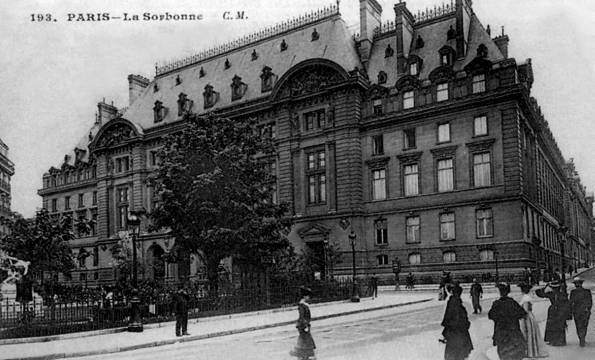 1
2
Тенишевское коммерческое 
училище
Франция, Сорбонна
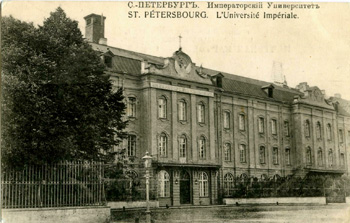 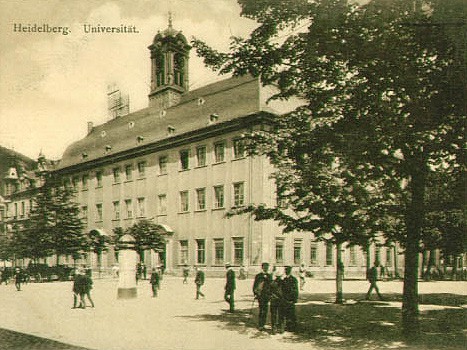 3
4
Петербургский университет
Германия,  Гейдельбергский университет
[Speaker Notes: Будущий поэт получил прекрасное образование — сначала в Тенишевском коммерческом училище - одном из лучших учебных заведений России того времени, затем во Франции, в Сорбонне, потом в Германии, в Гейдельбергском университете, и снова в России — на историко-филологическом факультете Петербургского университета.]
Восемнадцатилет-ний юноша  вошел в поэтический мир Петербурга. «…вот растет будущий Брюсов», - сказал при встрече с ним Максимилиан Волошин 
в 1907 г.
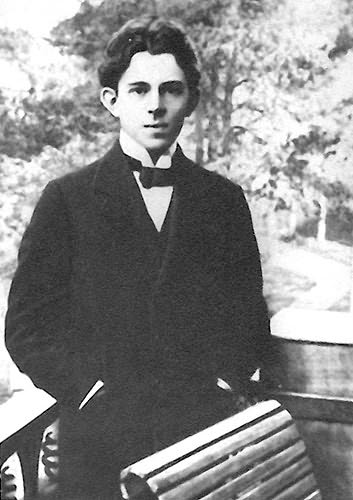 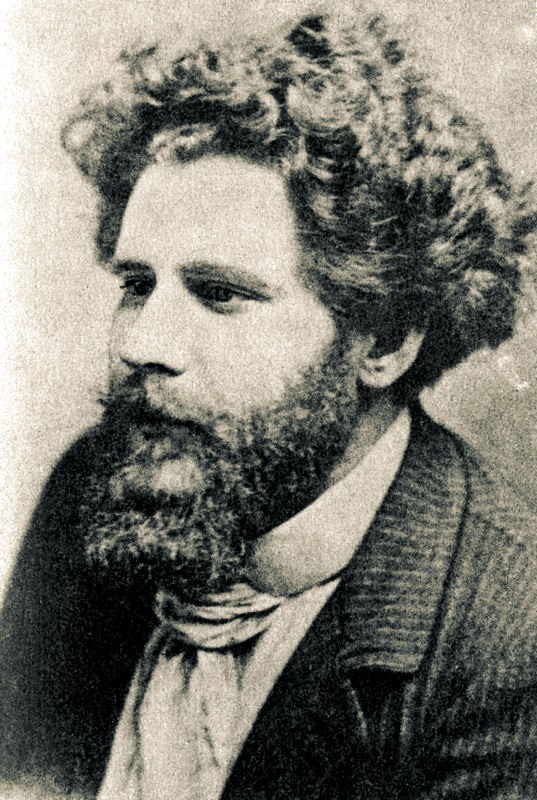 Дом Вячеслава Иванова — известного поэта и теоретика символизма.
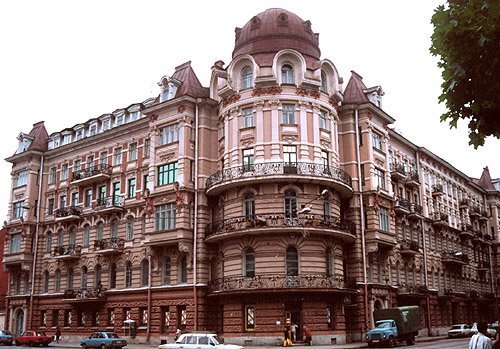 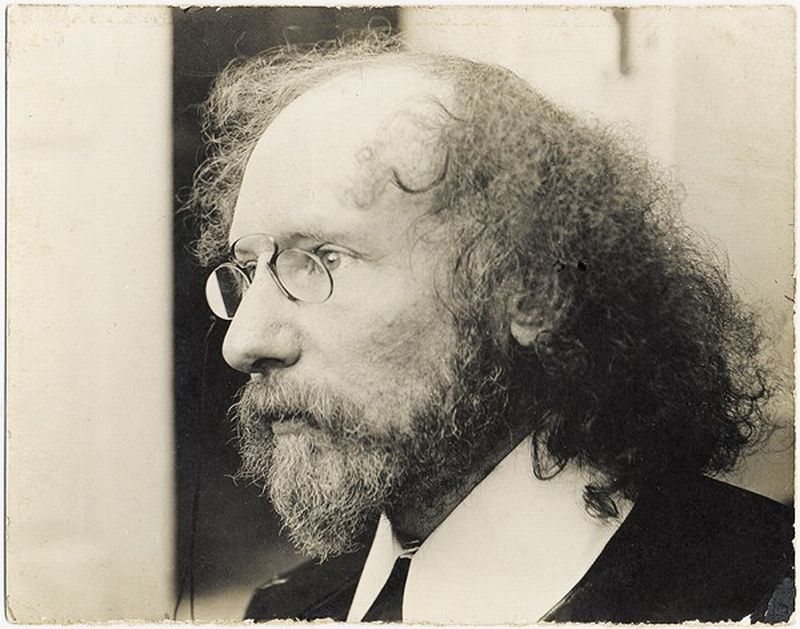 [Speaker Notes: На квартире Иванова, именуемой среди поэтов «башня», проводились литературные собрания. В «башне» звучали новые стихи, молодые поэты обучались стихосложению. Это литературное объединение получило название «Цех поэтов». Руководителями его стали Николай Гумилев и Сергей Городецкий.]
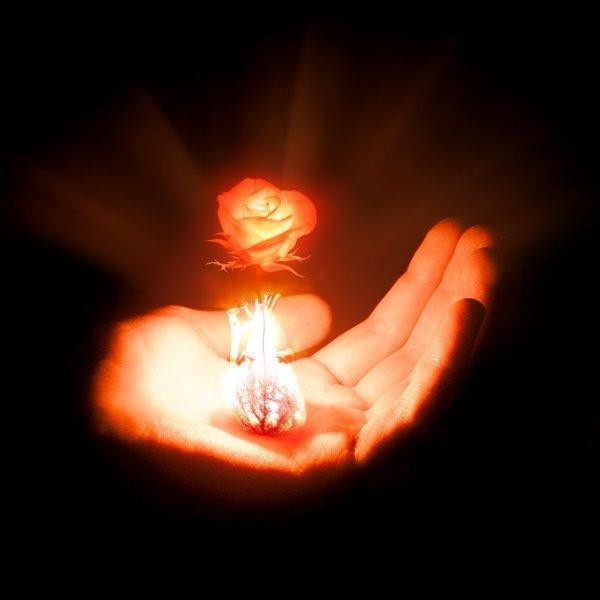 Дано мне тело – что мне делать с ним, 
Таким единым и таким моим? 
За радость тихую дышать и жить 
Кого, скажите мне благодарить? 
Я и садовник, я же и цветок, 
В темнице мира я не одинок, 
На стекла вечности уже легло 
Мое дыхание, мое тепло. 
Запечатляется на нем узор, 
Неузнаваемый с недавних пор. 
Пускай мгновения стекает муть – 
Узора милого не зачеркнуть.
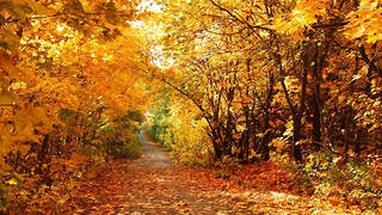 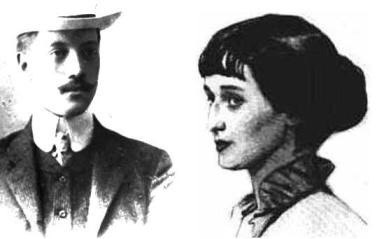 И никну, никем не замеченный,
В холодный и топкий приют,
Приветственным шелестом встреченный
Коротких осенних минут…
[Speaker Notes: На «башне» Мандельштам был представлен жене Гумилева молодой поэтессе Анне Ахматовой.]
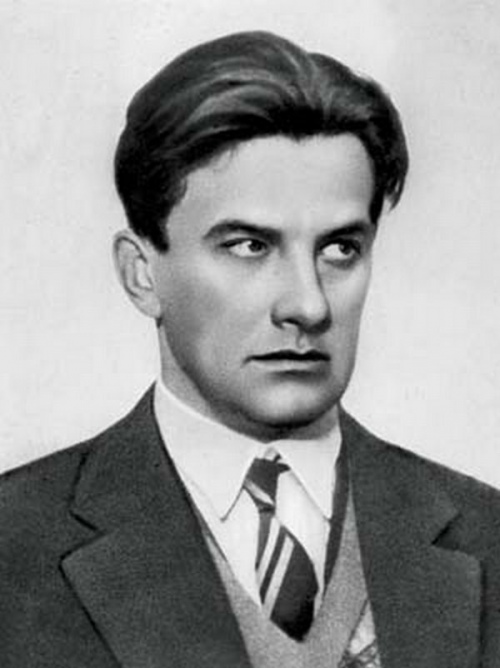 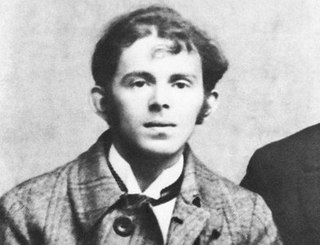 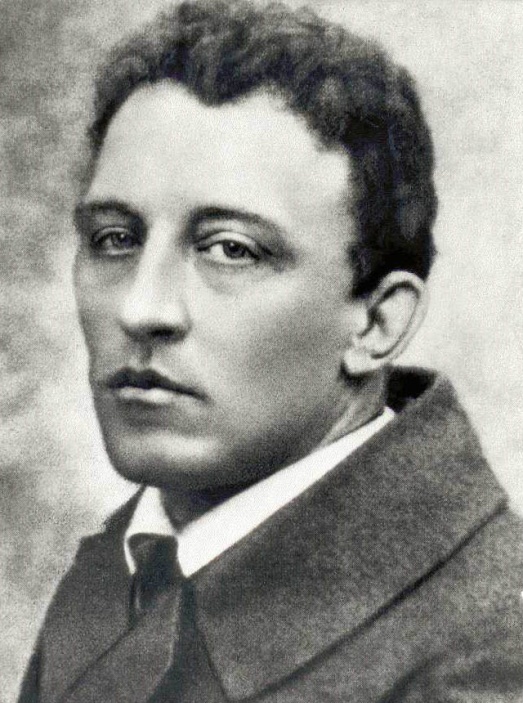 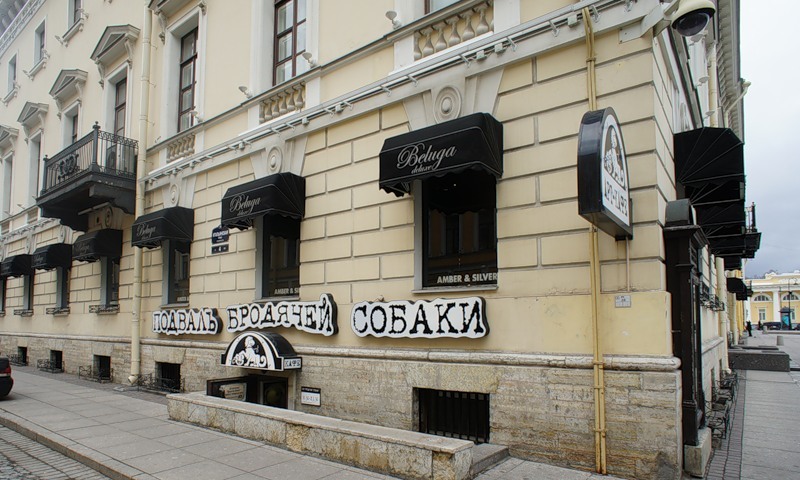 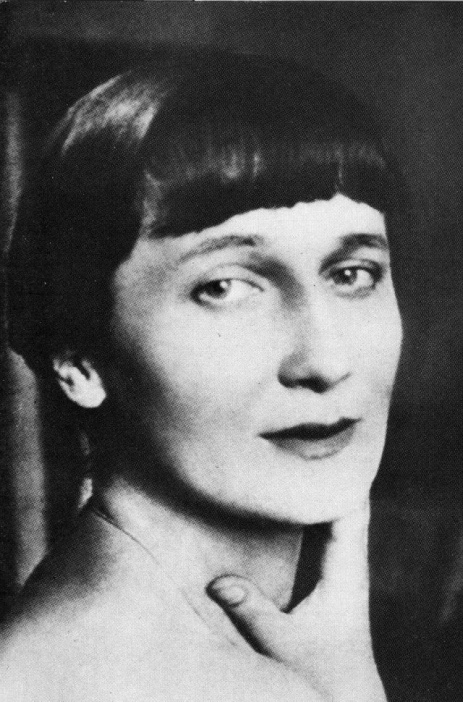 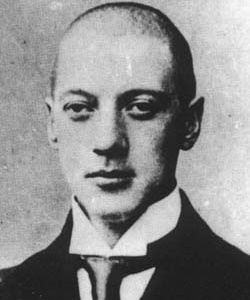 «Бродячая собака» - литературно-художественное кабаре
[Speaker Notes: «Бродячая собака» - известное в Петербурге литературно-художественное кабаре на Михайловской площади. Оно открылось в ночь на 1 января 1912 г.]
«Бродячая собака»
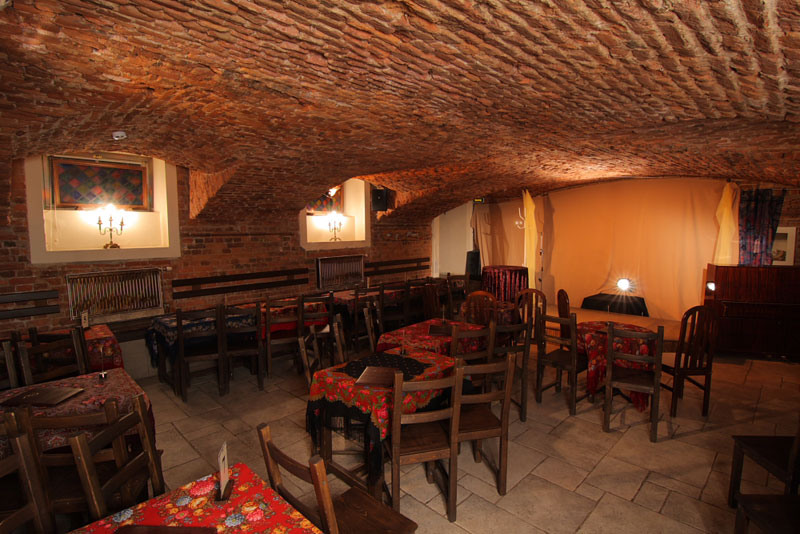 [Speaker Notes: Две комнаты с низкими потолками без окон ярко расписаны, заставлены столиками, скамьями, есть буфет и камин, цветные фонарики, небольшая сцена, душно, накурено, весело.]
Стихи Мандельштама, возникающие, как писал А. Блок,
 «из снов — очень своеобразных, лежащих в области искусства только», казалось, были предназначены для узкого круга эстетов.
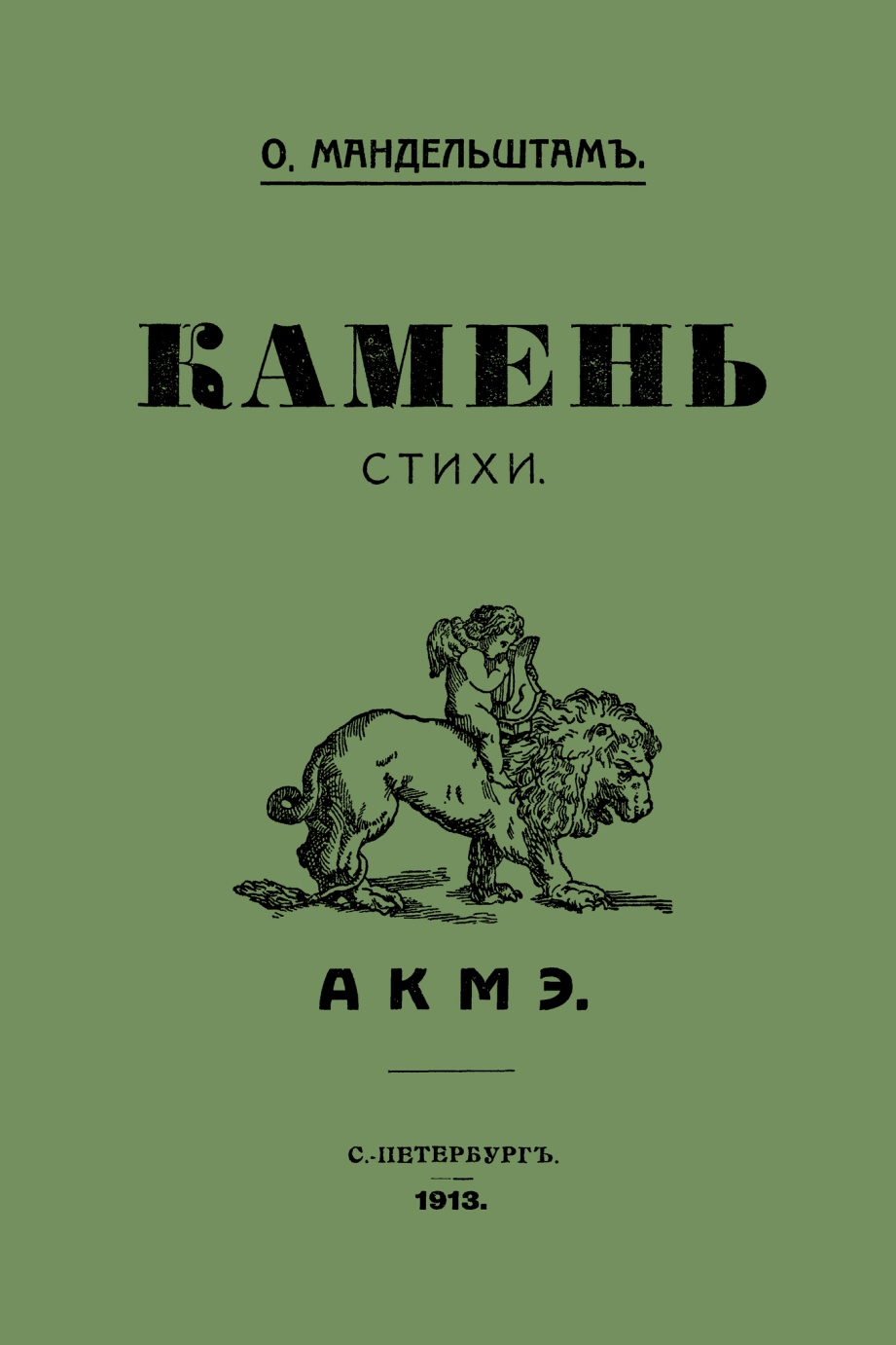 [Speaker Notes: В апреле 1913-го в Санкт-Петербурге увидела свет первая книга стихов О. Мандельштама «Камень».]
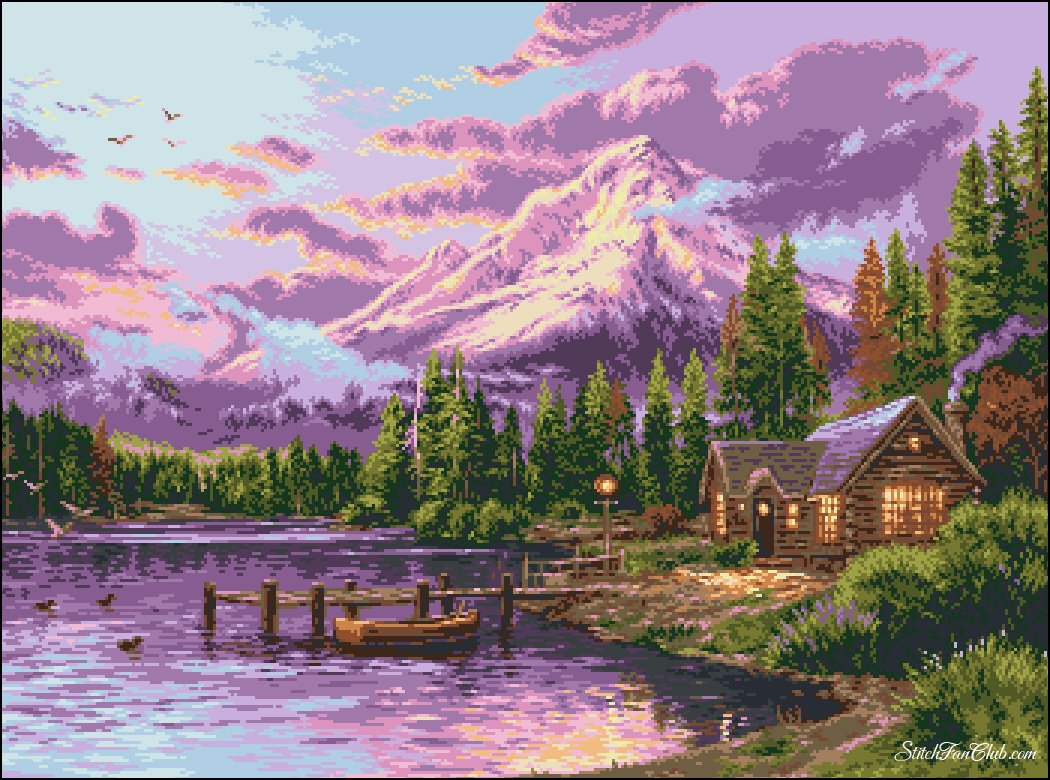 Истончается тонкий тлен - Фиолетовый гобелен
К нам — на воды и на леса —Опускаются небеса…
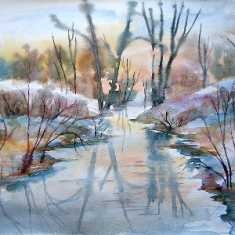 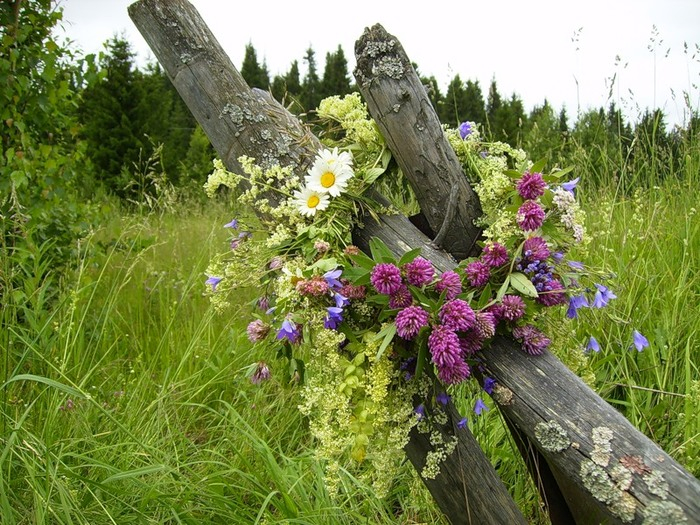 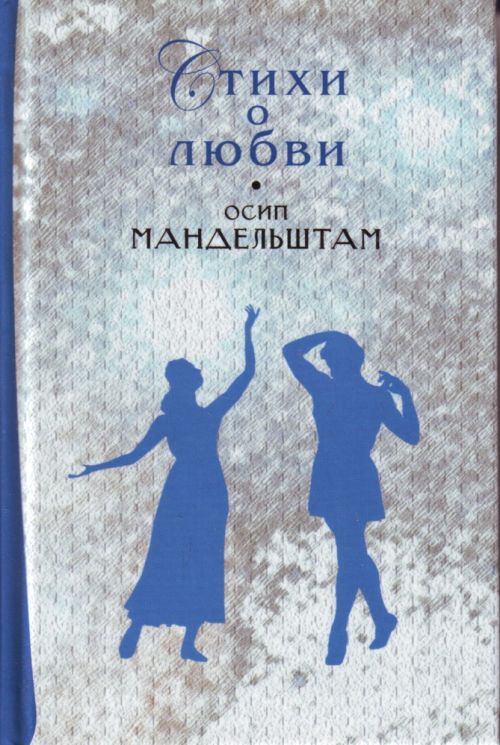 [Speaker Notes: В отличие от Блока и Ахматовой, Мандельштам о любви написал очень немного, хотя был «чистейшей воды» лириком и, по свидетельству Анны Ахматовой, «влюблялся... довольно часто». 
Его любовная лирика светла и целомудренна, лишена трагической тяжести и демонизма.]
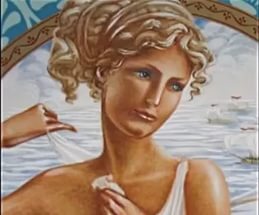 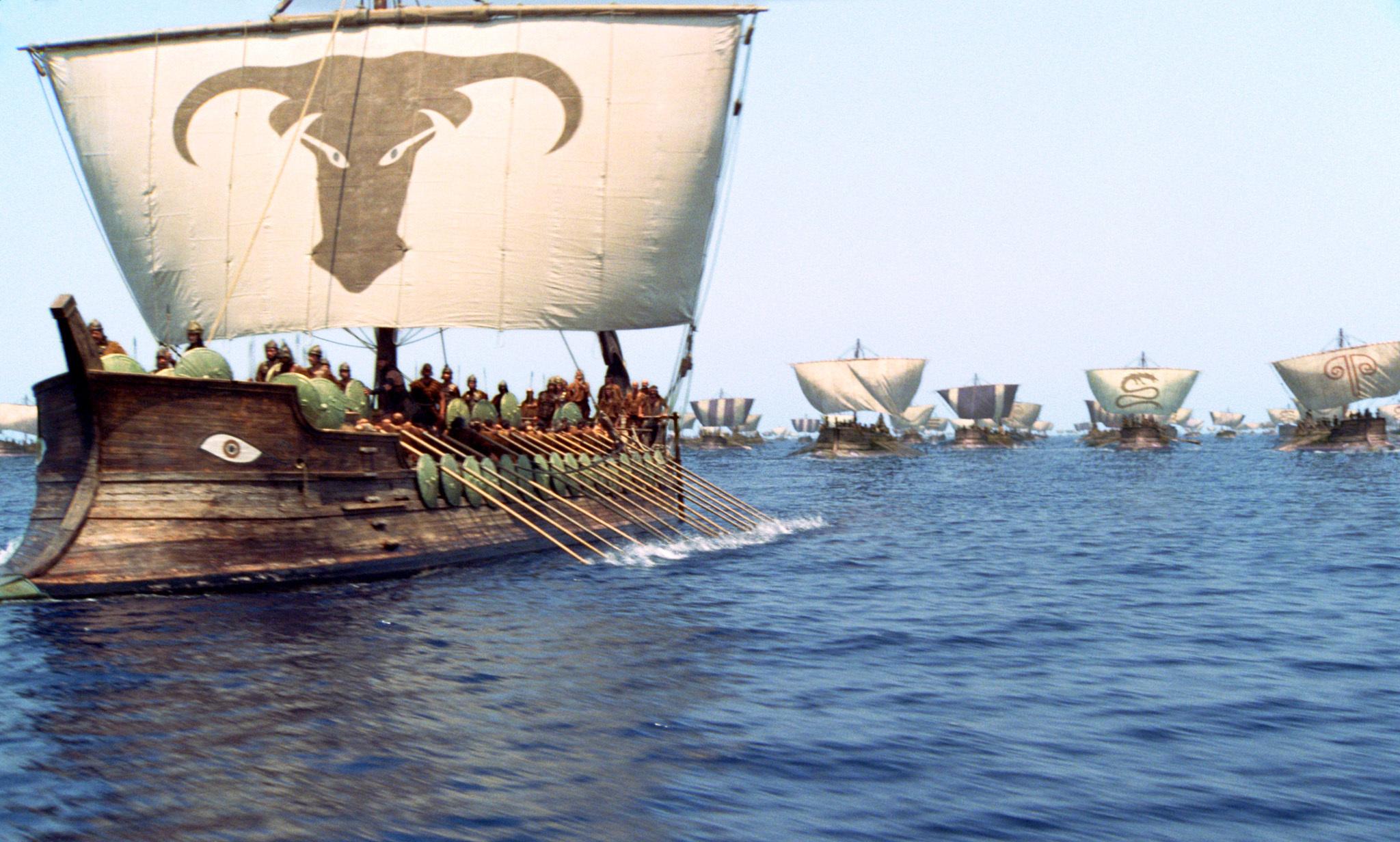 Бессонница. Гомер. Тугие паруса…
[Speaker Notes: Одно из красивейших стихотворений поэта - «Бессонница. Гомер. Тугие паруса» навеяно поэмой Гомера «Илиада». Лирический герой приходит к выводу, что все в мире «движется любовью».]
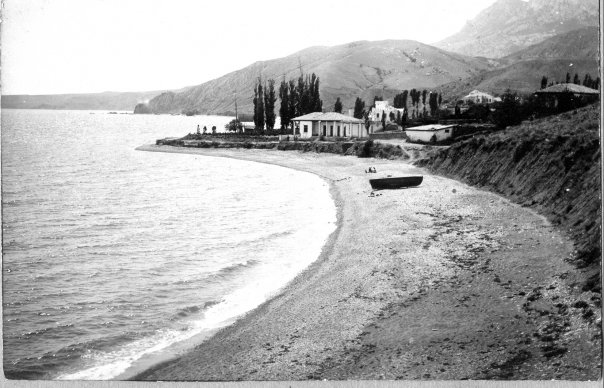 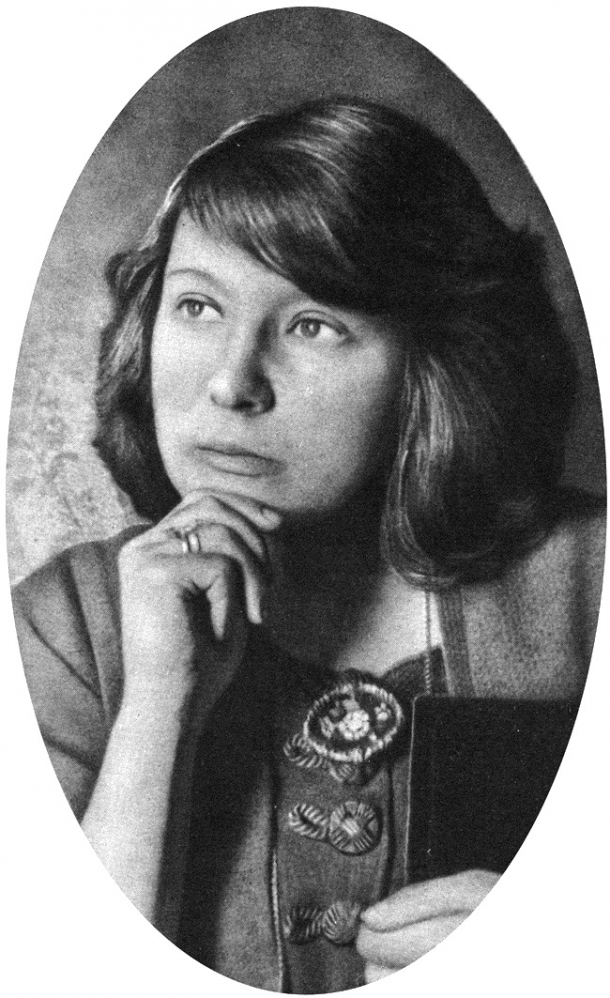 М. Цветаева: «…Мандельштам в Коктебеле был общим баловнем, может быть единственный раз в жизни, когда поэту повезло, ибо он был окружен ушами — на стихи, и сердцами — на слабости...»
[Speaker Notes: В конце июня 1915-го в Коктебеле Осип Мандельштам знакомится с Мариной и Анастасией Цветаевыми.]
Твой зрачок в небесной корке, 
Обращенный вдаль и ниц, 
Защищают оговорки 
Слабых чующих ресниц. 
Будет он обожествленный 
Долго жить в родной стране 
Омут ока удивленный, 
Кинь его вдогонку мне. 
Он глядит уже охотно 
В мимолетные века — 
Светлый, радужный, бесплотный, 
Умоляющий пока.
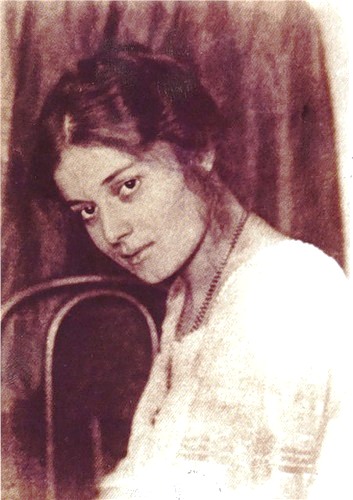 Надежда Яковлевна Хазина
[Speaker Notes: 2 мая 1919 г. в Киеве Осип Эмильевич познакомился с юной художницей Надеждой Хазиной, будущей женой.]
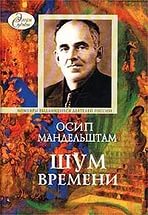 [Speaker Notes: Главной темой его творчества стала тема Поэта и Времени.   «Мне хочется говорить не о себе, а следить за веком, за шумом и прорастанием времени. Память моя враждебна всему личному». Свою автобиографическую книгу он так и назовёт: «Шум времени».]
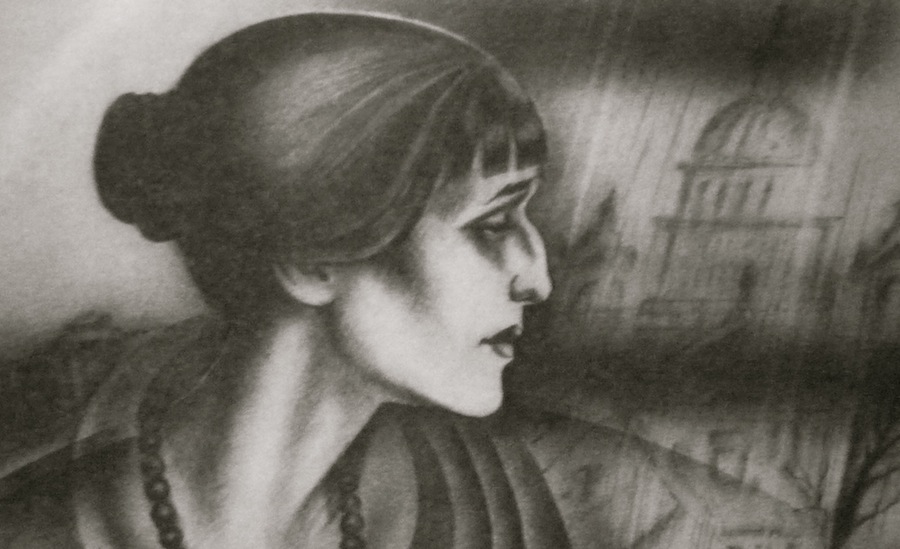 «Кассандре», 1917 г.
[Speaker Notes: В декабре 17 года появляется стихотворение «Кассандре», обращенное к Анне Ахматовой, в котором пророческий дар поэта предрекает гибель всему и всем.]
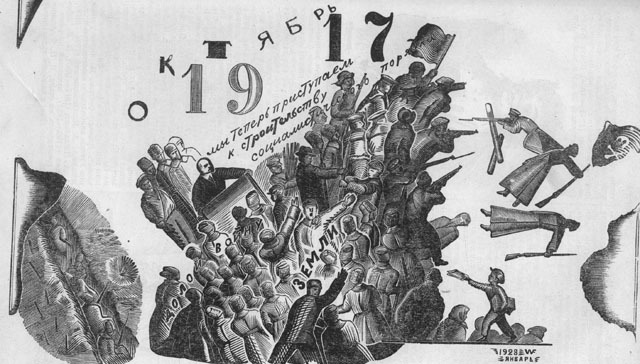 ода «Сумерки свободы»
[Speaker Notes: В мае 1918 года, когда исчезают остатки былой духовной и политической свободы, Мандельштам пишет свою знаменитую оду «Сумерки свободы».]
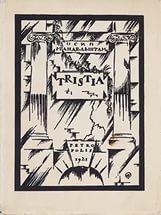 В 1921 году вышел второй сборник поэта.— «Tristia» (в переводе с латыни — «Скорби»).
[Speaker Notes: В 1921 году вышел второй сборник поэта.— «Tristia» (в переводе с латыни — «Скорби»). Это как бы непрерывная элегия о расставании с любимыми женщинами, умирающим Санкт-Петербургом, Европой, Крымом, свободой. Его стихи пророчат гибель старой культуры и ее носителей.]
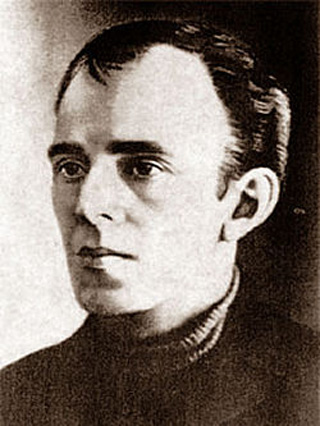 Осип Мандельштам. Москва, 1923
Расстрел Николая Гумилева
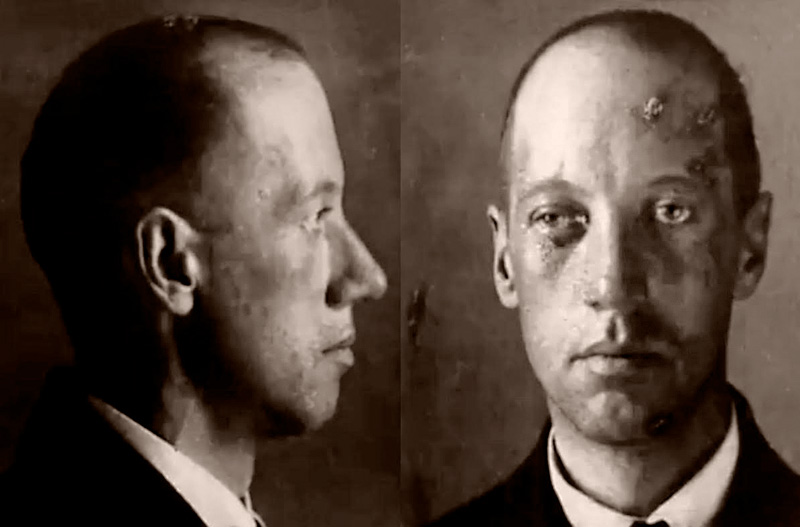 Последние фото …
[Speaker Notes: Осип Эмильевич тяжело переживает расстрел Гумилева.]
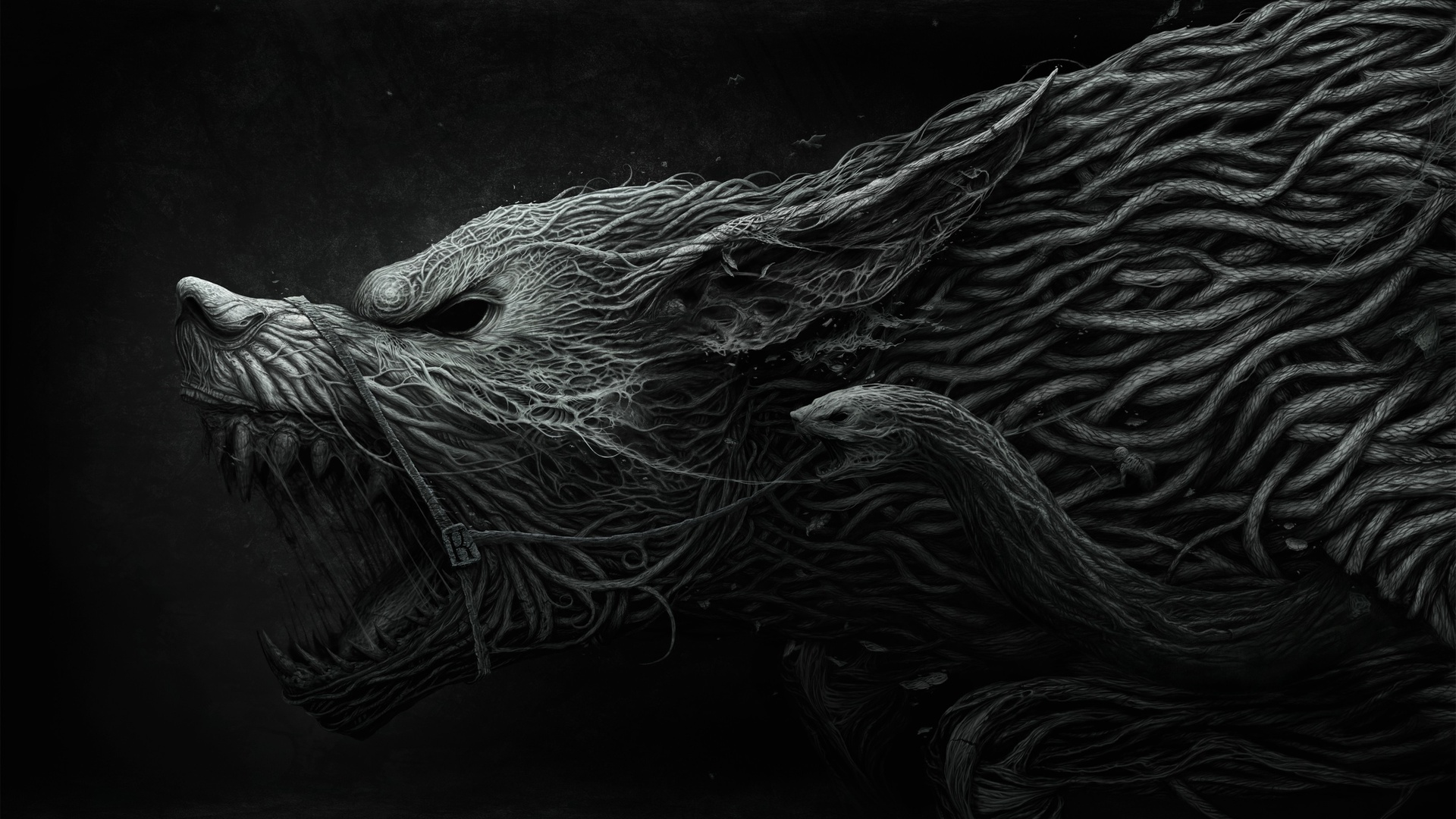 Век – «ВОЛКОДАВ»
[Speaker Notes: В тематику стихов вползает зловещая тень безжалостного "века-Зверя". В 30-е годы он обретает свой лик, свою конкретность. Век – зверь оборачивается веком-волкодавом.]
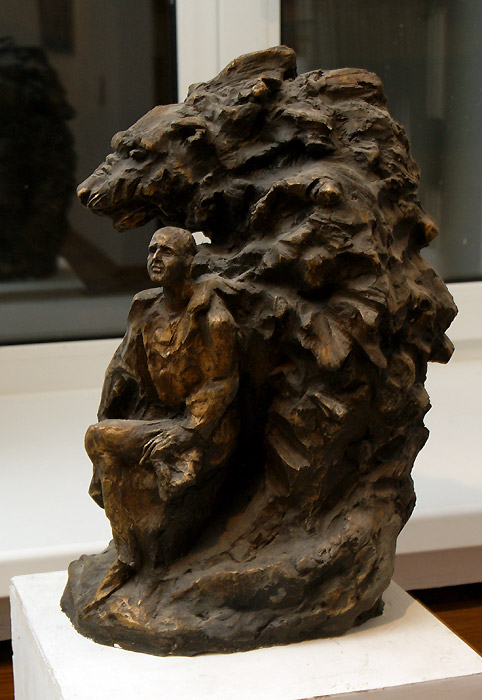 Мне на плечи кидается 
                  век-волкодав,
Но не волк я 
              по крови своей,
Запихай меня лучше, 
         как шапку, в рукав
Жаркой шубы 
       сибирских степей…
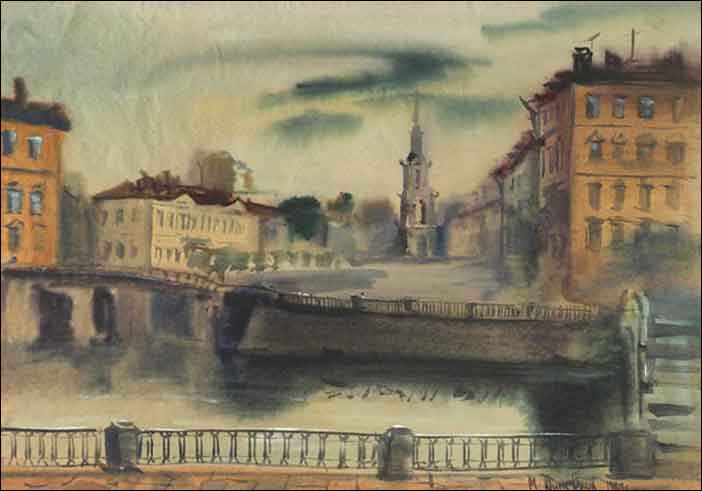 «Ленинград – я не хочу умирать»
[Speaker Notes: Дорог и близок сердцу Мандельштама был Петербург. К образу этого города, который неузнаваемо менялся с течением времени, поэт возвращается на протяжении всего своего творчества.]
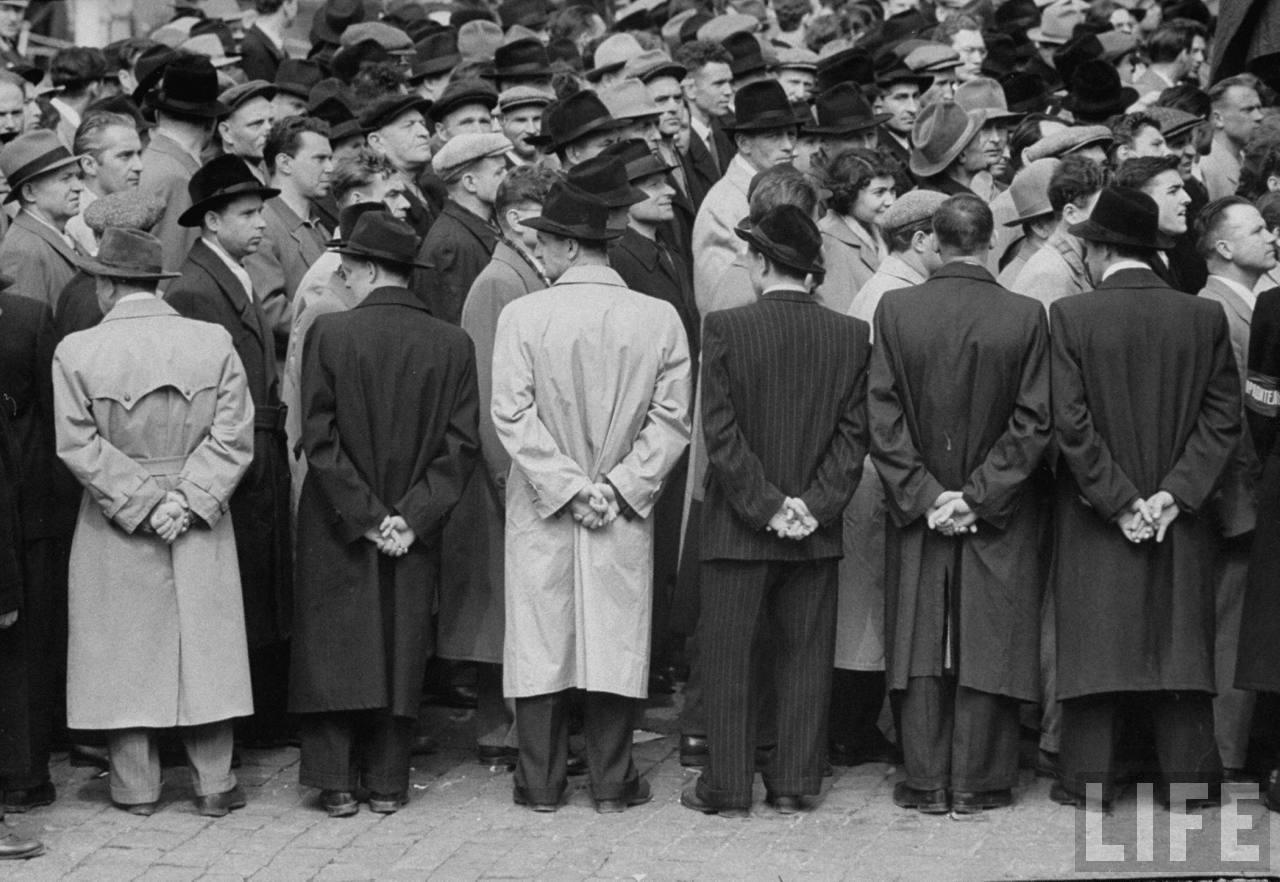 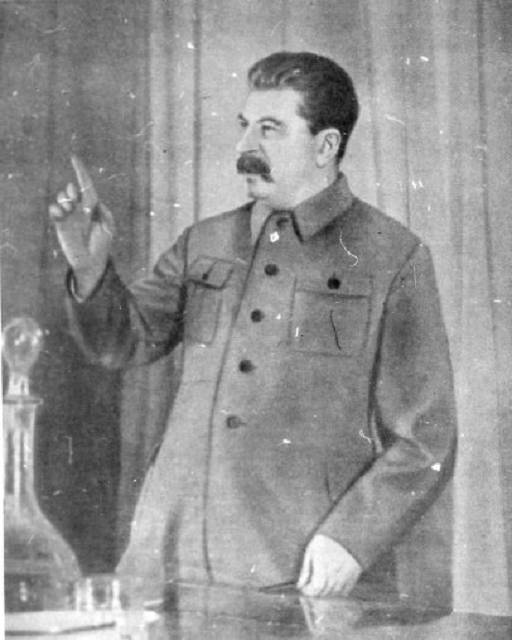 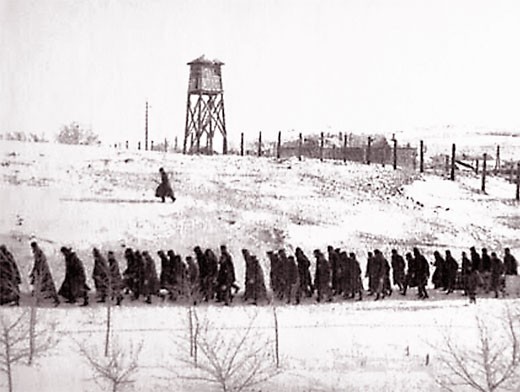 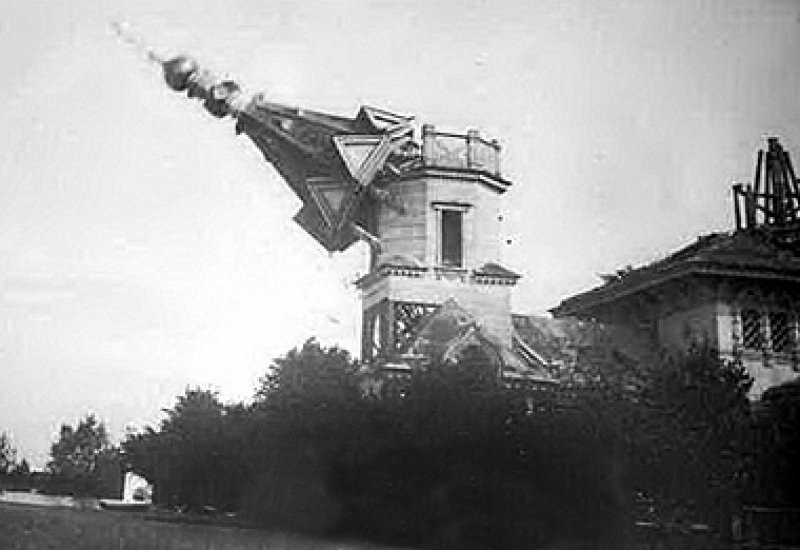 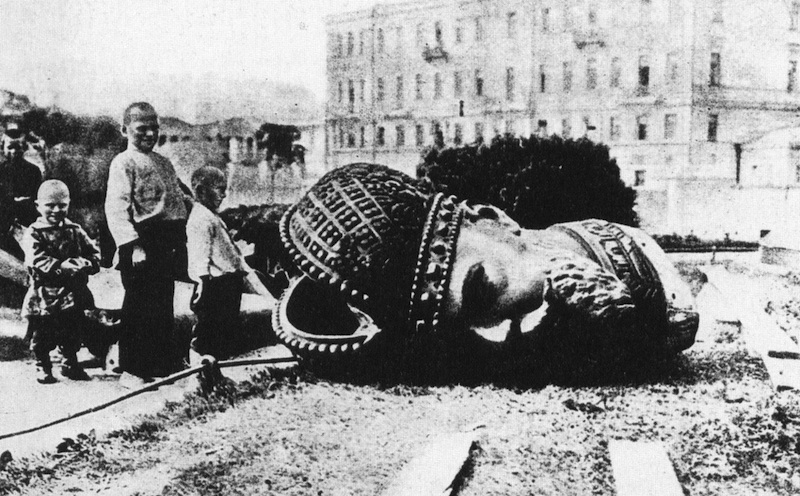 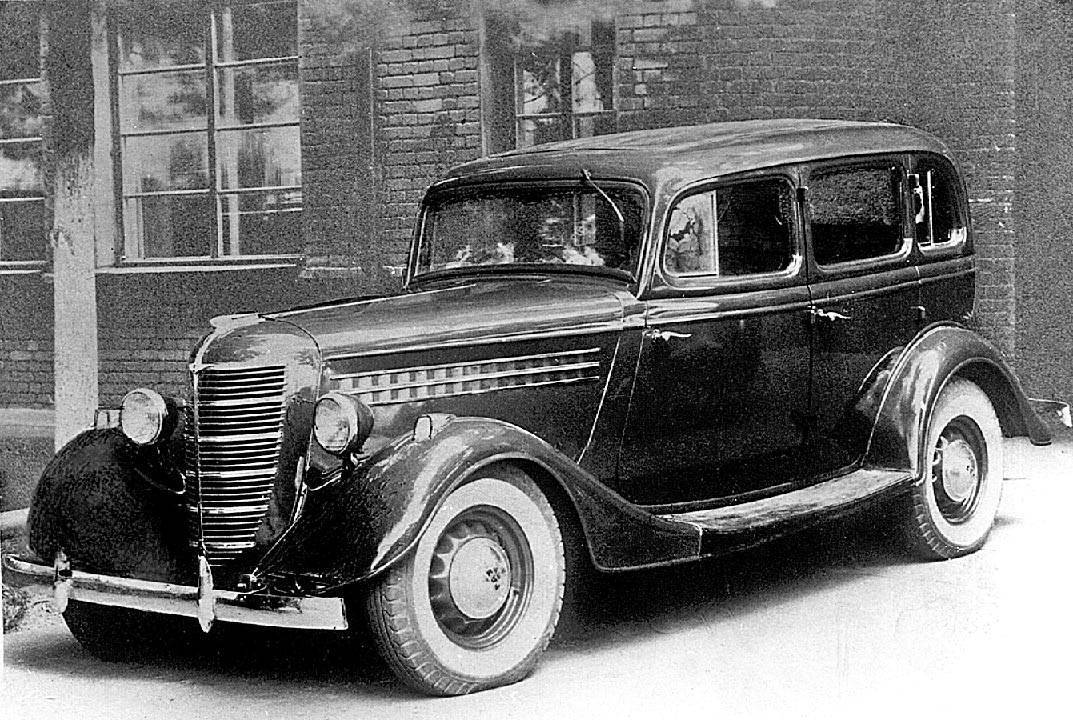 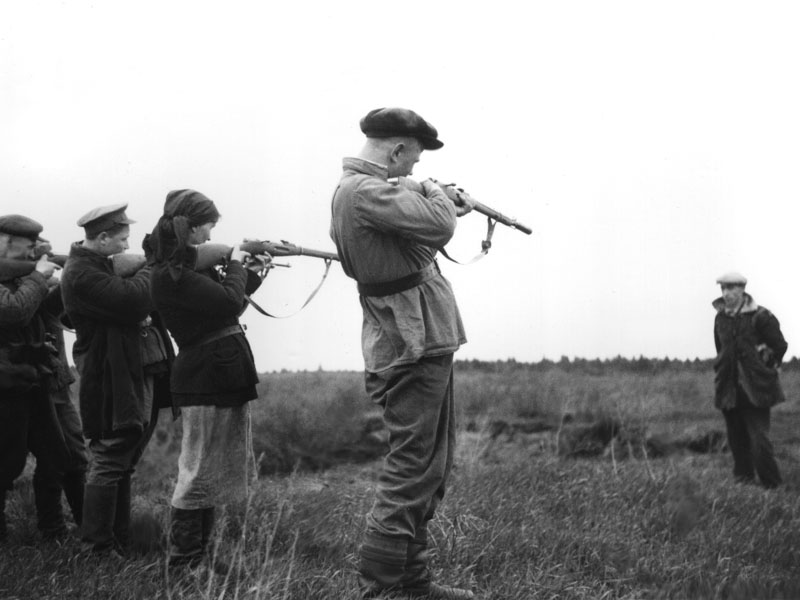 Снос памятника лександру III. 1918
Мы живем, под собою не чуя страны…
[Speaker Notes: В начале 1934-го  года Мандельштам читает знакомым, иногда случайным, стихотворение, ставшим для него роковым, -  «Мы живем, под собою не чуя страны». Тем, кто его слушал, было страшно, но не за поэта, - было страшно за себя…]
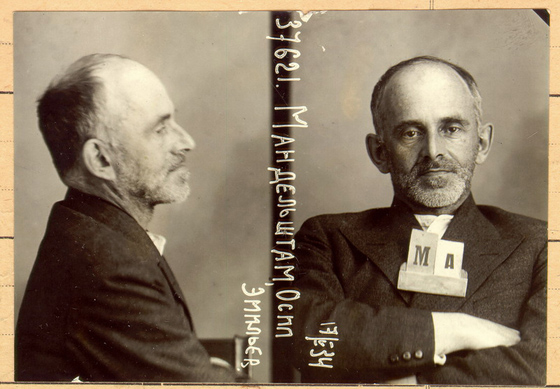 [Speaker Notes: В ночь с 13 на 14 мая 1934 года Мандельштама арестовали.]
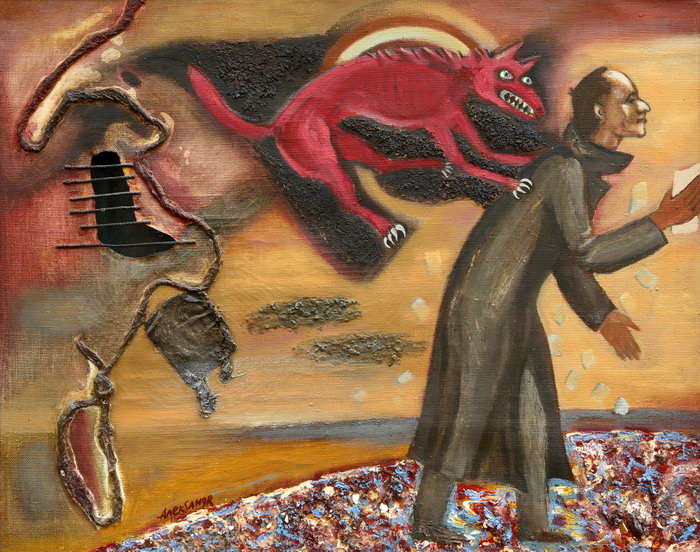 За гремучую доблесть грядущих веков…
Уведи меня в ночь, где течет Енисей
 И сосна до звезды достает,
 Потому что не волк я по крови своей
 И меня только равный убьет.
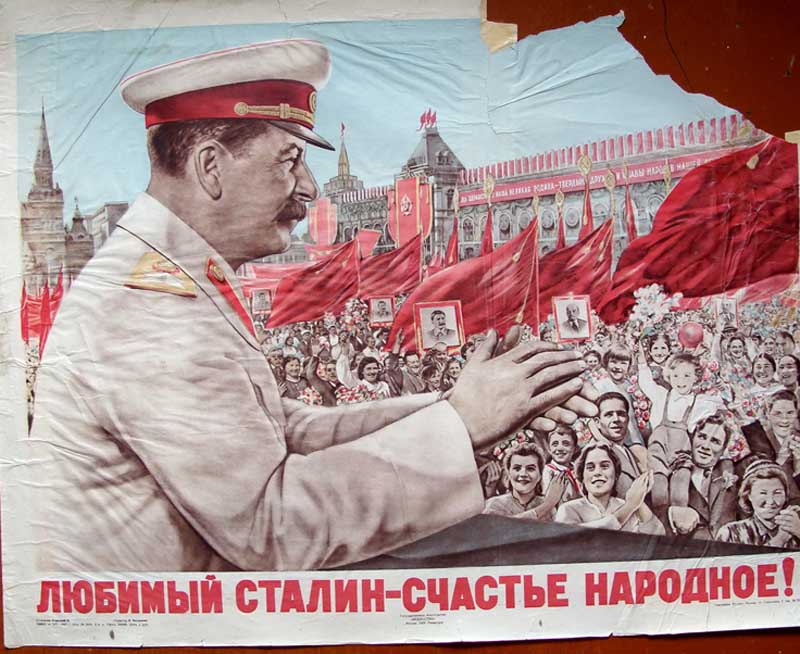 «Ода Сталину»
[Speaker Notes: Стихи в честь Сталина писали почти все советские поэты. Но Сталину, очевидно, хотелось, чтобы его воспел именно Мандельштам. ……«Ода Сталину»…
В конце 1937 года, Мандельштам просил эти стихи уничтожить, а в разговоре с А.Ахматовой назвал их вызванными «болезнью».]
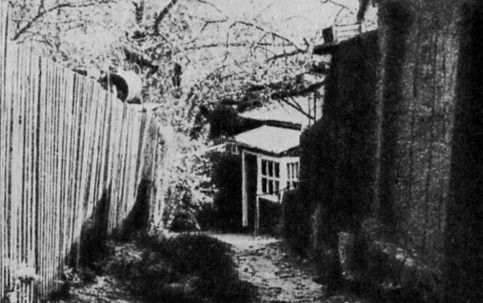 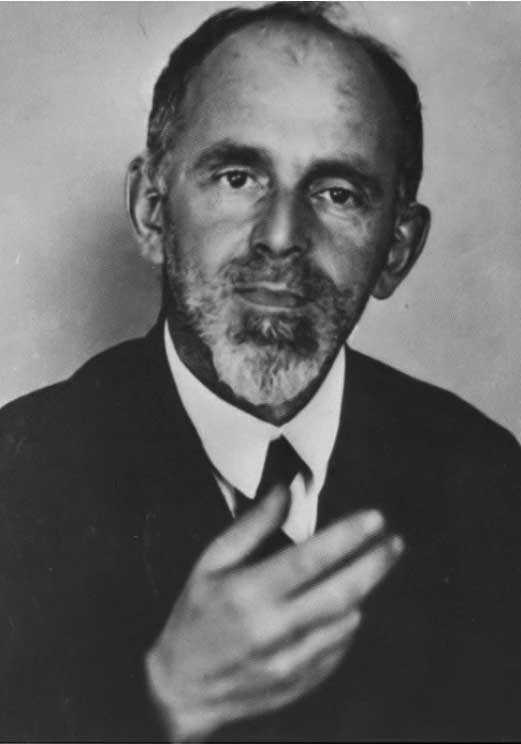 Воронежский домик, где жил в ссылке Осип Эмильевич Мандельштам
[Speaker Notes: С весны 1935 г. начинается Воронежский период творчества поэта.]
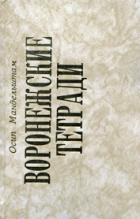 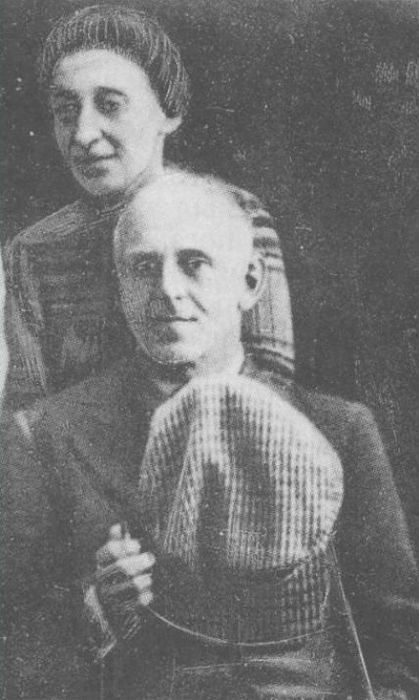 [Speaker Notes: Мандельштам создал три «воронежских тетради» стихов.]
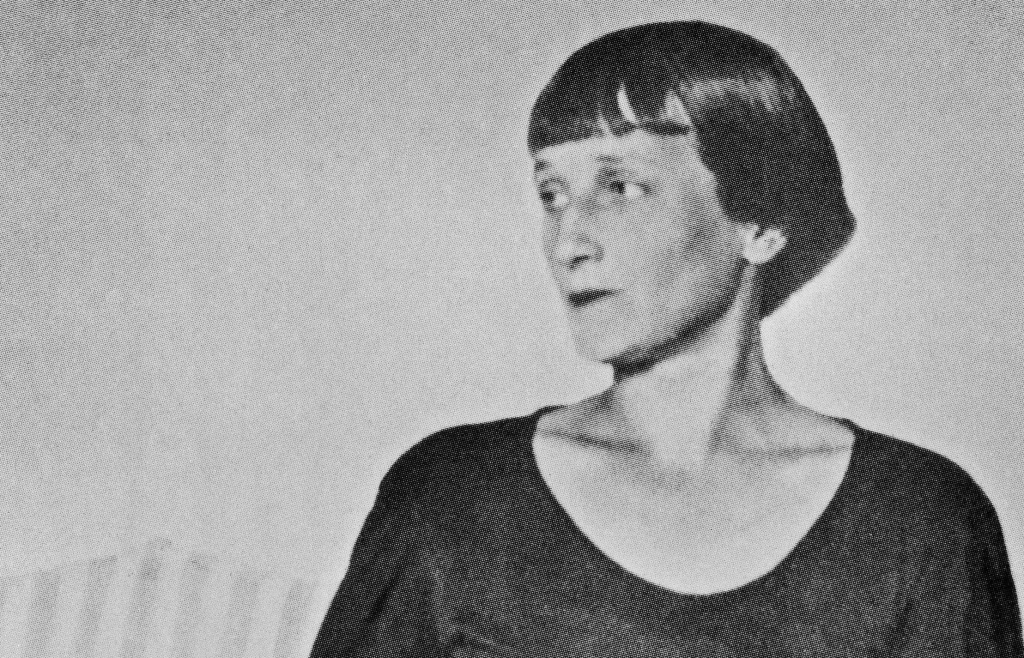 Мандельштам  Анне Ахматовой: «Поэзия – это власть; раз за нее убивают, ей воздают должный почет и уважение, значит, ее боятся, 
значит, она власть».
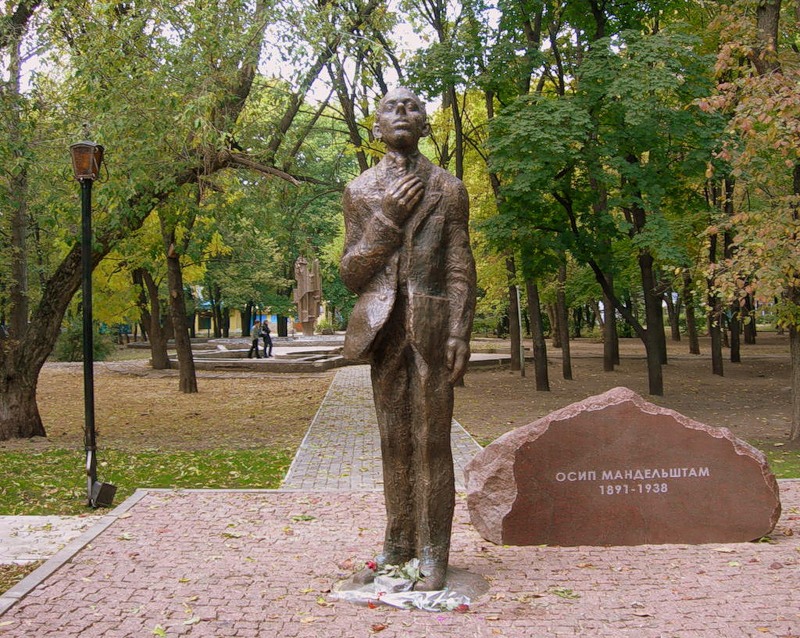 Памятник Мандельштаму в Воронеже
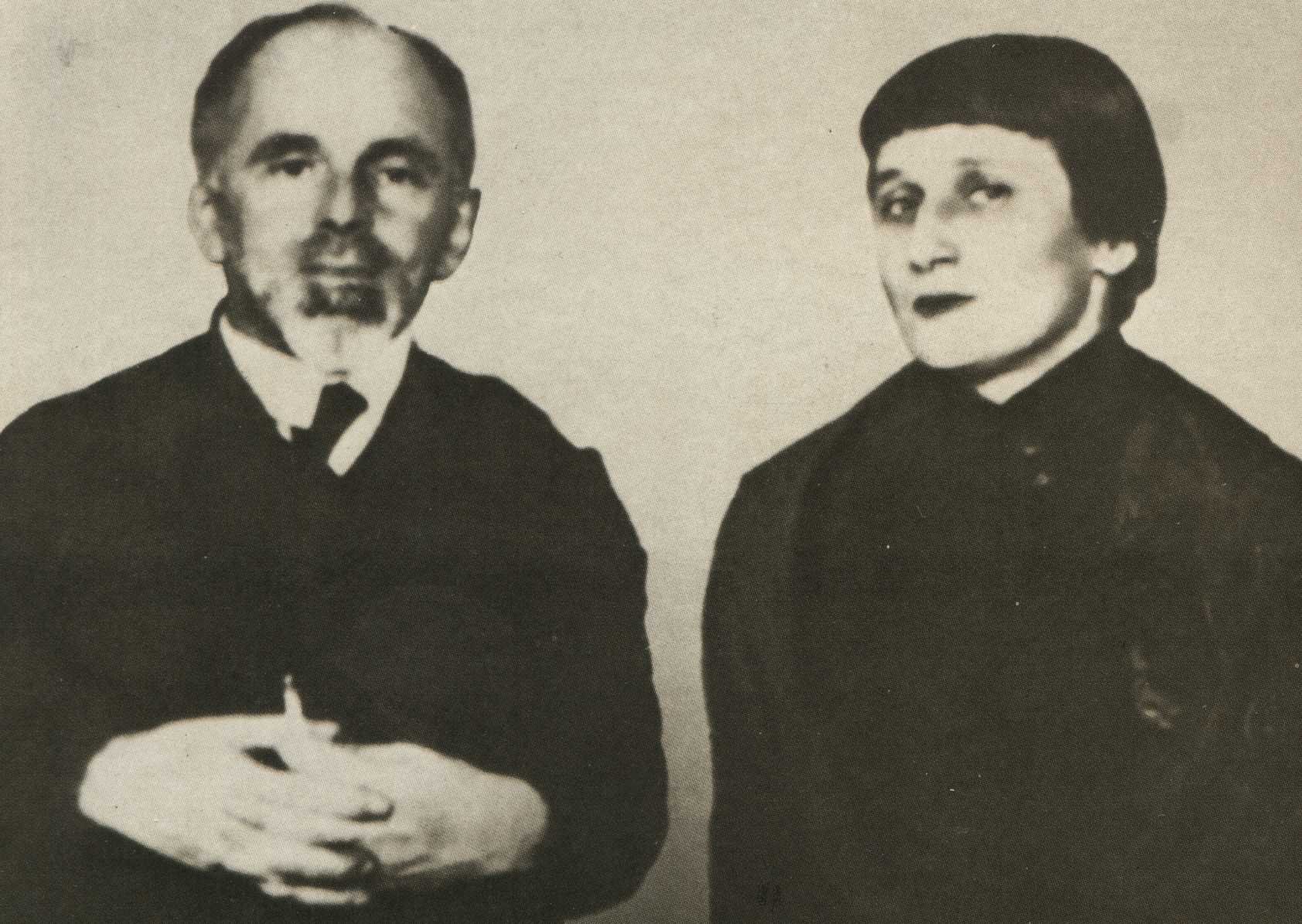 Осип Эмильевич и Анна Ахматова
[Speaker Notes: А. Ахматова вспоминала: «В последний раз я видела Мандельштама осенью 1937 года. Они (он и Надя) приехали в Ленинград дня на два. Время было апокалипсическое. Беда ходила по пятам за всеми нами…»]
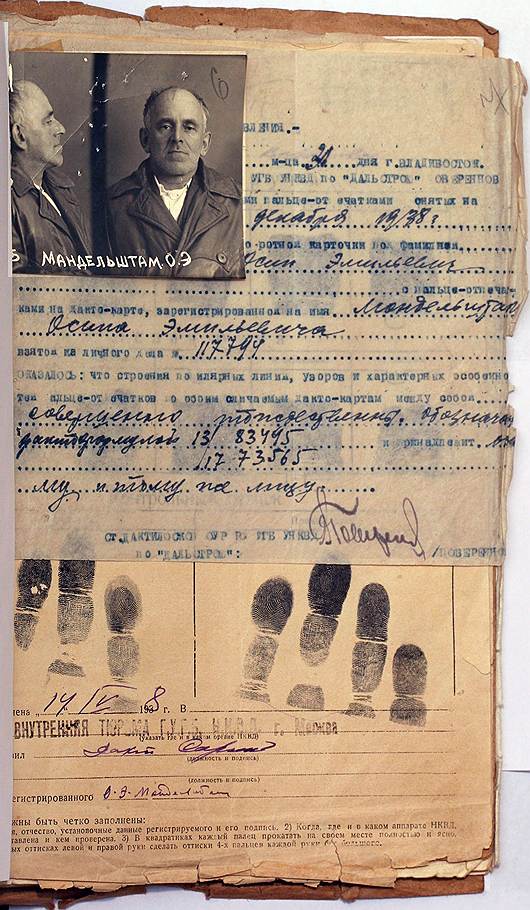 1938 год – второй арест Осипа Эмильевича
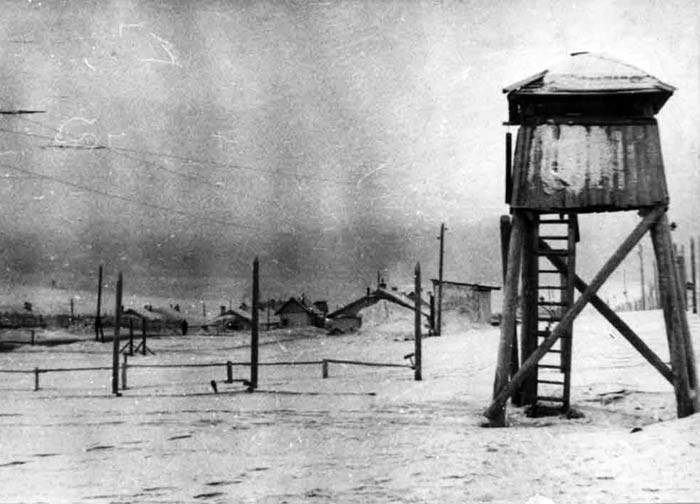 [Speaker Notes: В мае 1938 года последовал второй арест. 
Из письма Мандельштама брату:
«Дорогой Шура!
 Я нахожусь – Владивосток, СВИТЛ, 11 барак. Получил 5 лет за контрреволюционную деятельность по решению ОСО [Особого совещания]. 
Из Москвы из Бутырок этап выехал 9 сентября, приехал 12 октября. 
Здоровье очень слабое. Истощен до крайности, исхудал, неузнаваем почти, но посылать вещи, продукты и деньги – не знаю, есть ли смысл. Попробуй всё-таки. Очень мёрзну без вещей. 
Родная Наденька, не знаю, жива ли ты, голубка моя. Ты, Шура, напиши о Наде мне сейчас же. 
Здесь транзитный пункт. В Колыму меня не взяли. Возможна зимовка.
Родные мои. Целую вас. Ося».]
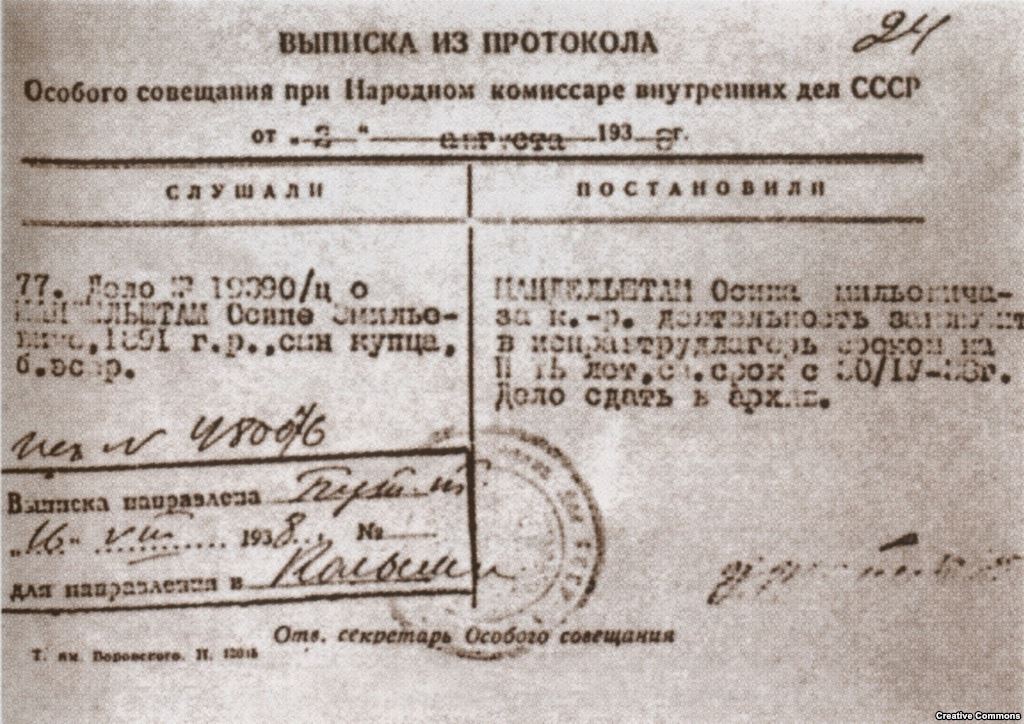 Следственное дело О. Мандельштама. 
Выписка из протокола. 1938 год
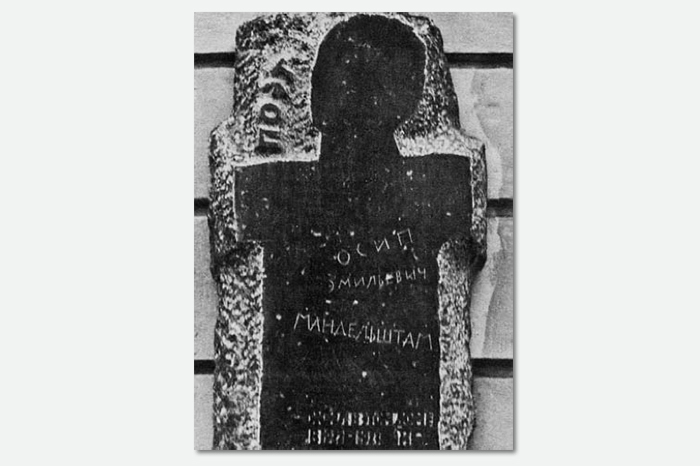 Поэт- Символ Эпохи…
[Speaker Notes: В пересыльном лагере Владивостока великий русский поэт пробыл  76 суток – со среды 12 октября до – вторника 27 декабря 1938 года.]
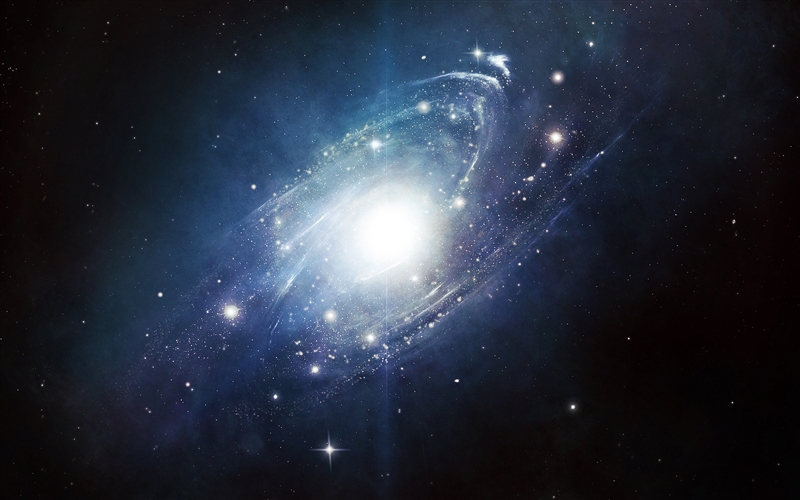 Заблудился я в небе — что делать?
Тот, кому оно близко, — ответь!
Легче было вам, Дантовых девять
Атлетических дисков, звенеть.
Не разнять меня с жизнью: ей снится
Убивать и сейчас же ласкать,
Чтобы в уши, в глаза и в глазницы
Флорентийская била тоска.
Не кладите же мне, не кладите
Остроласковый лавр на виски,
Лучше сердце мое разорвите
Вы на синего звона куски...
И когда я усну, отслуживши,
Всех живущих прижизненный друг,
Он раздастся и глубже и выше —
Отклик неба — в остывшую грудь.
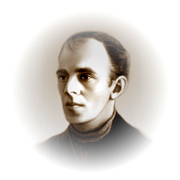 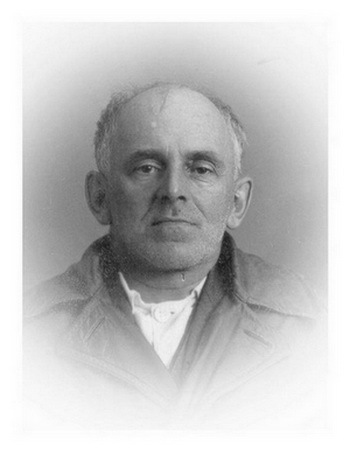 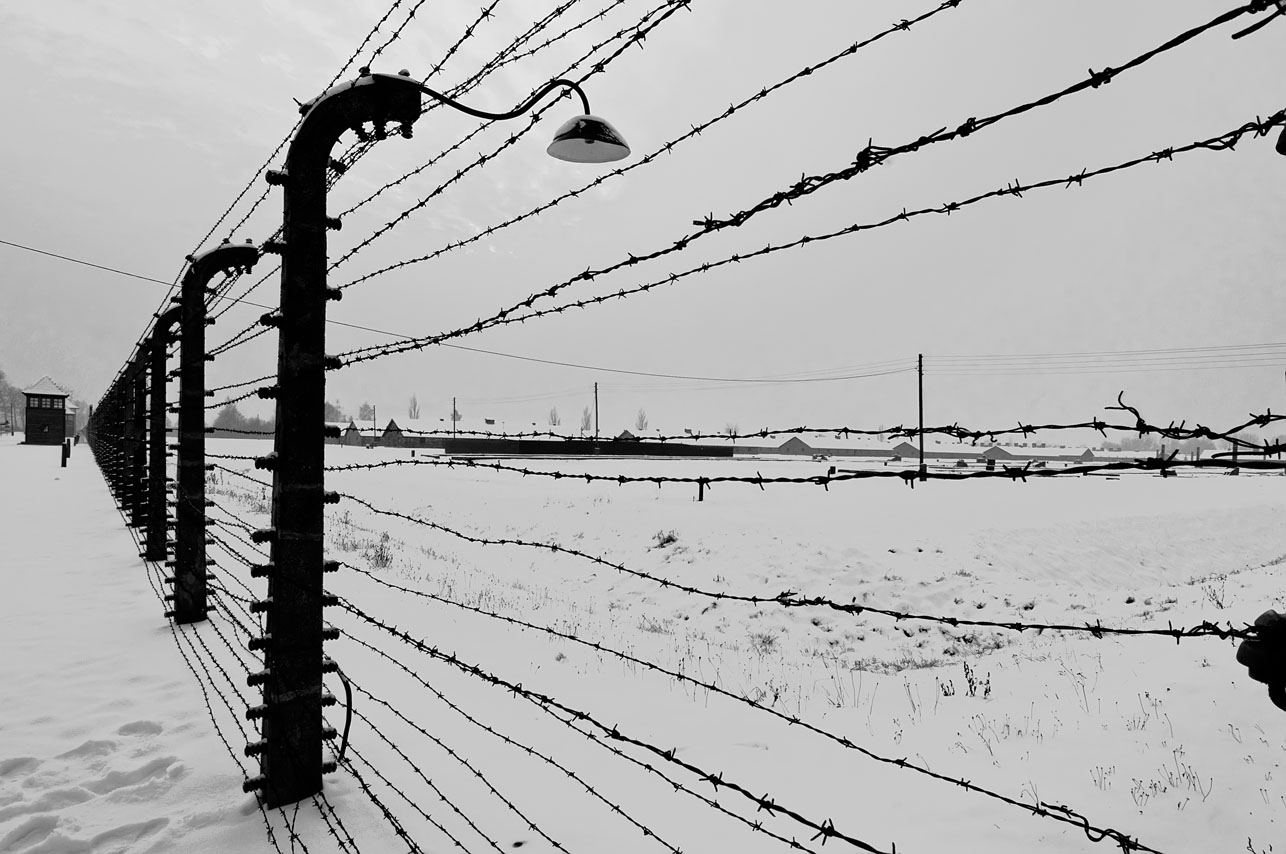 [Speaker Notes: В последние дни 38 года белой волчицей бесчинствовала пурга, заметая бараки и страшные штабеля, заметая надежду, которая, возможно, ещё теплилась на дне мерцающего сознания: «Когда на площадях и в тишине келейной мы сходим медленно с ума, холодного и чистого рентвейна предложит нам жестокая зима».]
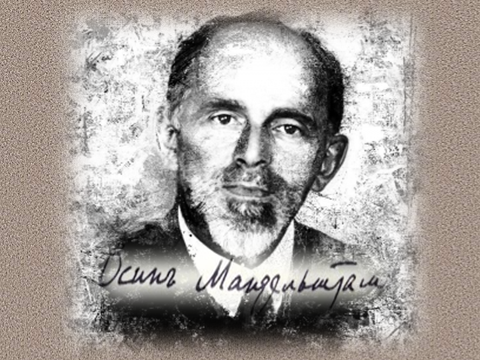 [Speaker Notes: В июне 1940 г. жене и брату О. Мандельштама была выдана справка: «...умер в возрасте сорока семи лет 27 декабря 1938 г. от паралича сердца».]
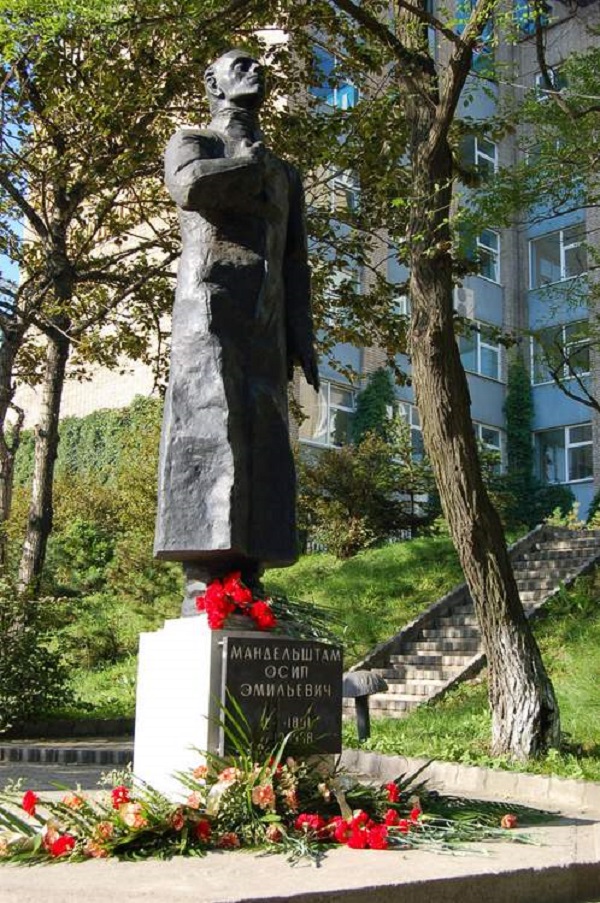 Памятник 
О. Мандельштаму 
во  Владивостоке
[Speaker Notes: Сейчас на месте пересылки, выстроились дома. Ещё жив крохотный кусочек лагерной территории, где стоял 11 барак  - это неприметный склон сопки в 10 мин. езды от центра Владивостока.]
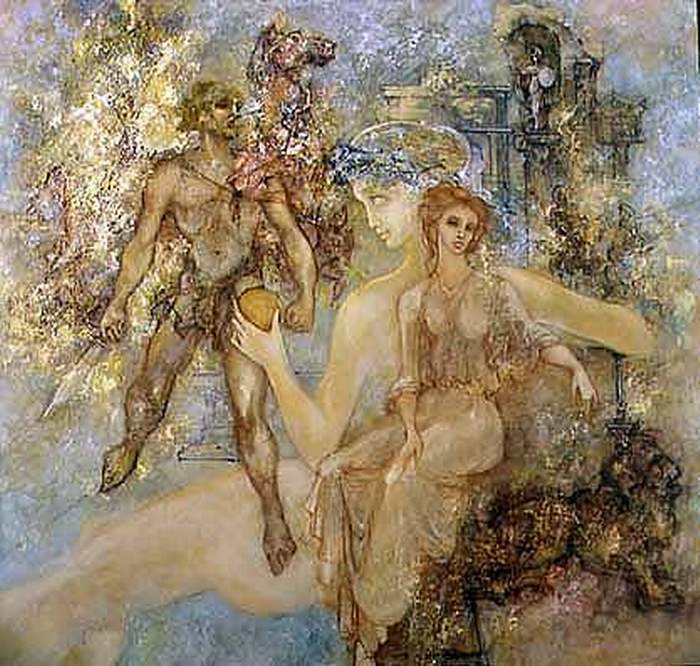 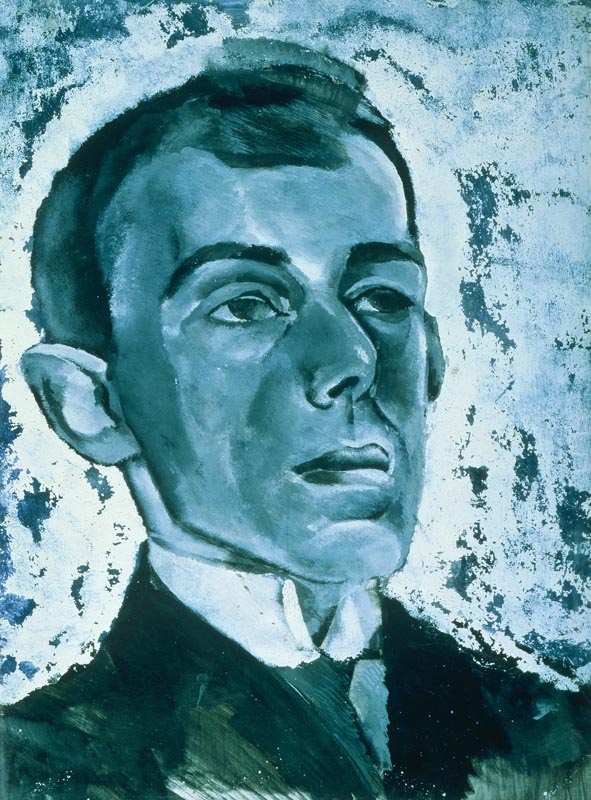 «Шерри-бренди»
«Каждая мысль о тебе. Каждая слеза и каждая улыбка – тебе. Я благословляю каждый день и каждый час нашей горькой жизни, мой друг, мой спутник, мой слепой поводырь…»- Из письма Н. Мандельштам,  адресованного Осипу Эмильевичу.
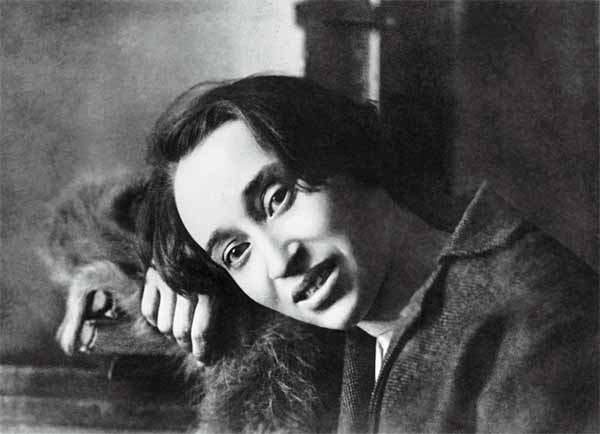 Жена поэта - Надежда Мандельштам
[Speaker Notes: Жена поэта – Надежда Яковлевна Мандельштам (Хазина). Эта женщина оставила нам свои «Воспоминания», сохранила для мира творческое наследие Осипа Эмильевича. Опасаясь обысков и ареста, она заучивала наизусть его стихи и прозу.]
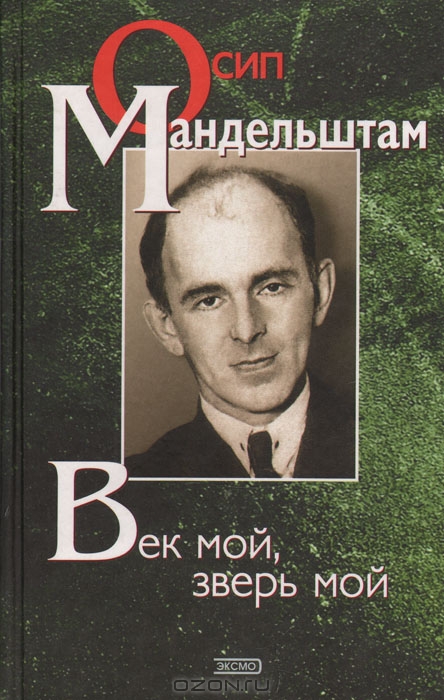 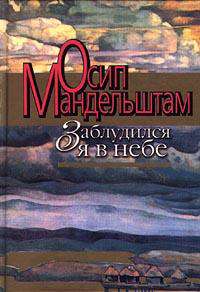 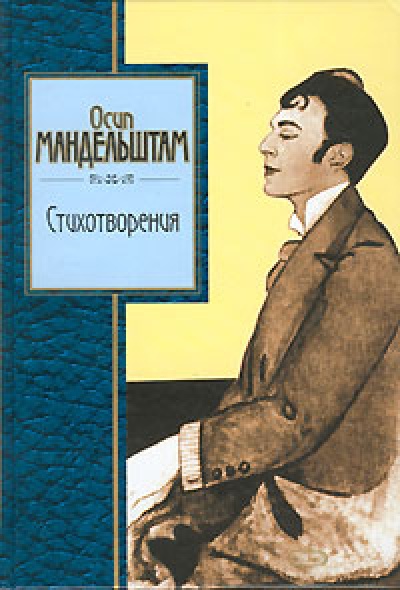 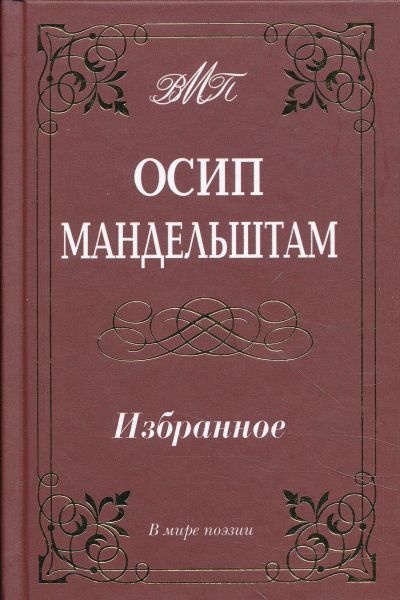 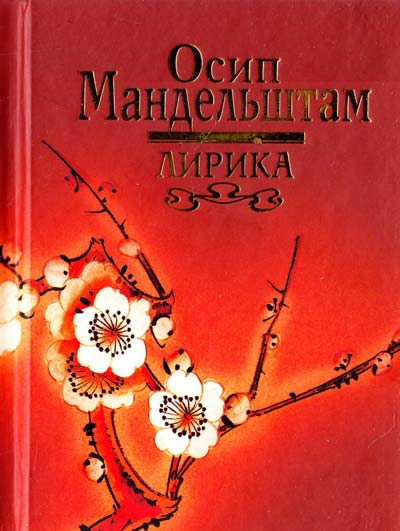 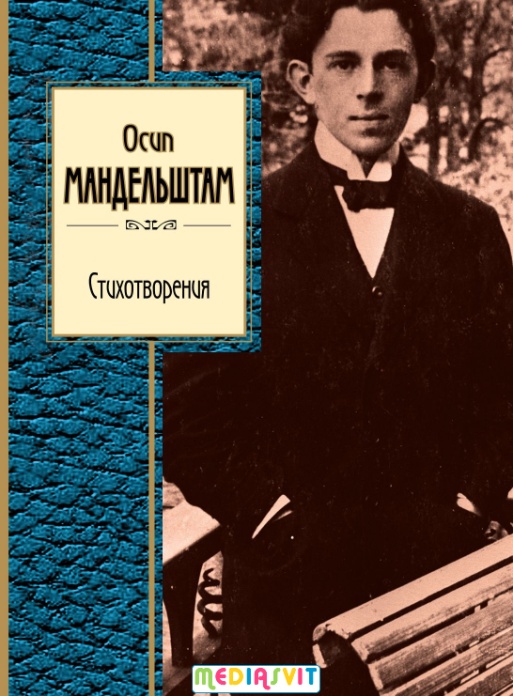 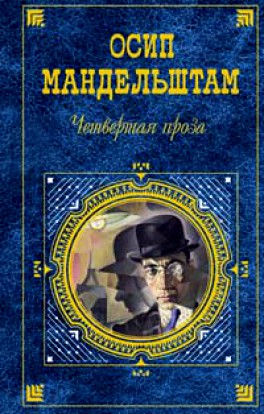 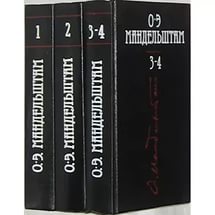 [Speaker Notes: Произведения самого удивительного и трагического Мастера отечественной поэзии стали широко издавать только с 90-х годов XX века.]